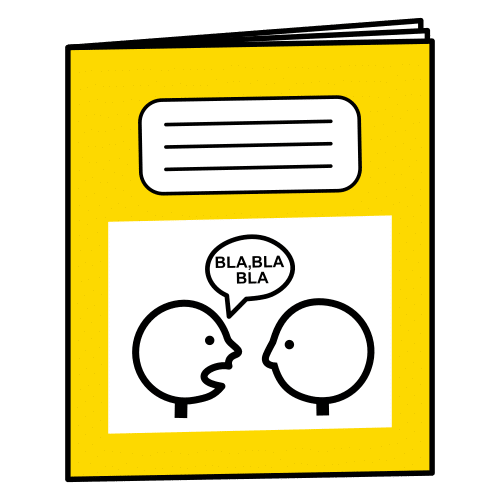 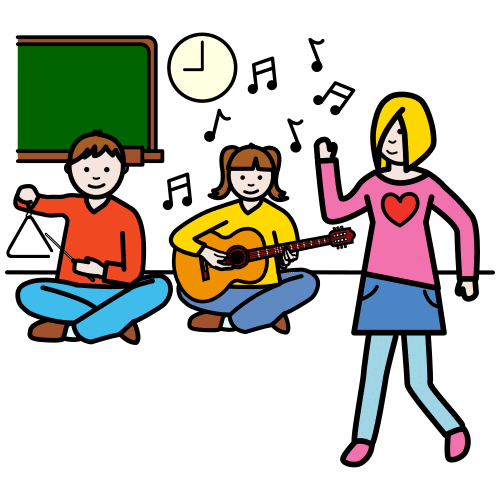 Retahílas
EOEP Específico de DEA, TEL y TDAH. Madrideoep.tdah.madrid@educa.madrid.orghttps://www.educa2.madrid.org/web/dificultades-de-aprendizaje-trastornos-del-lenguaje-y-tdah
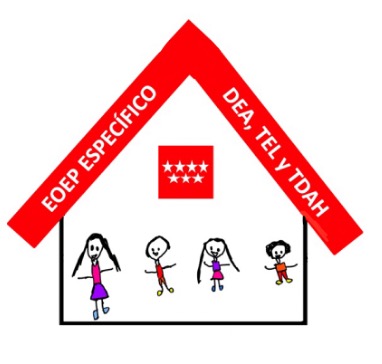 El cuaderno de las retahílasElaborado por el EOEP Específico DEA, TEL y TDAHVersión 1 – Fecha de publicación: Abril de 2023
Imágenes de pixabay.com/es
Pictogramas de ARASAAC
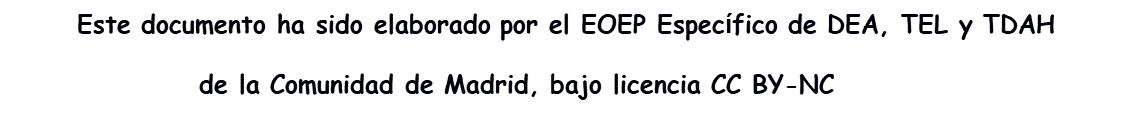 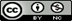 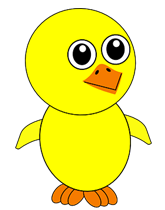 Cinco pollitos
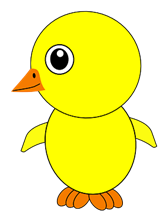 Cinco pollitos
tiene mi tía,
uno le salta,
otro le pía
y otro le canta
la sinfonía..
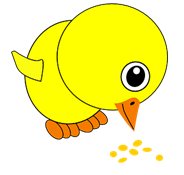 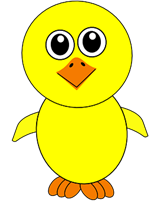 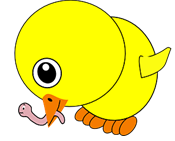 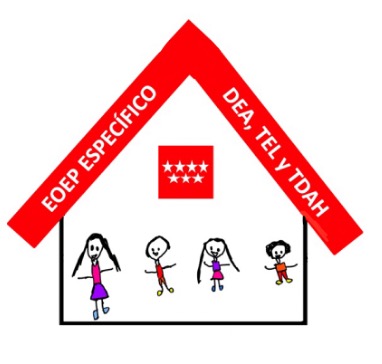 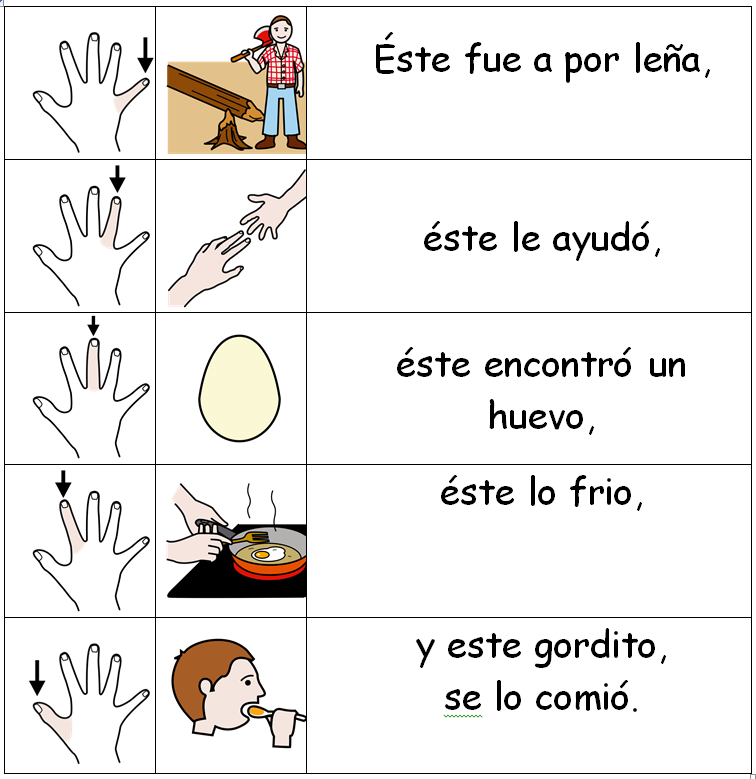 Éste encontró un huevo
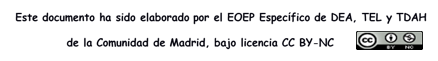 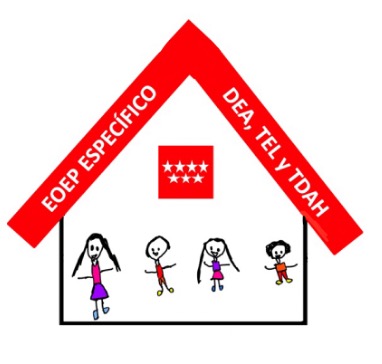 En un café se rifa un gato
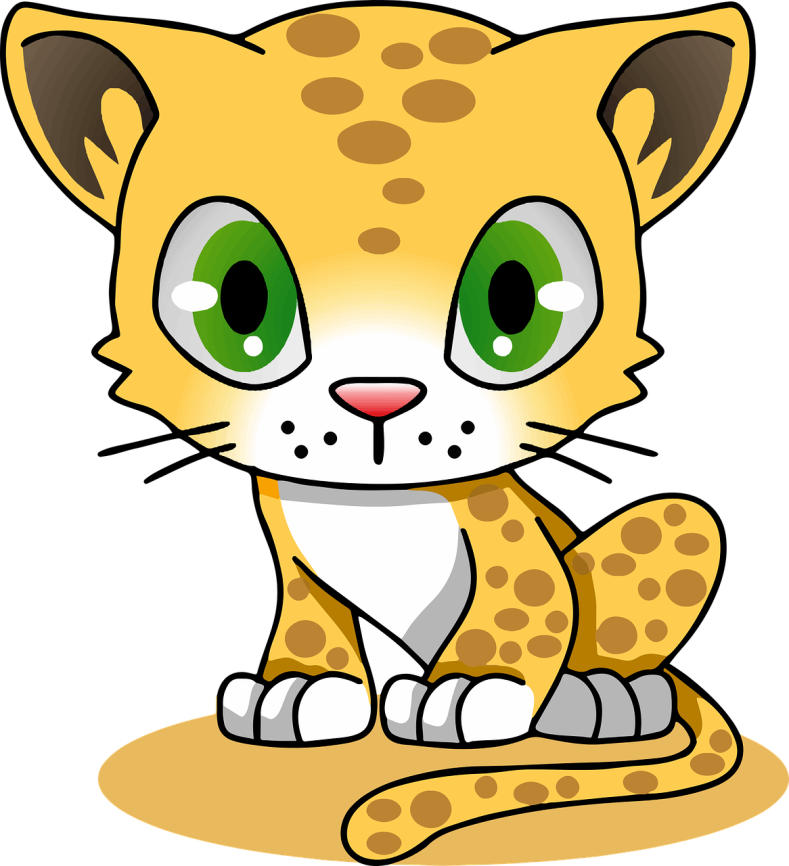 En un café se rifa un gato
al que le toque
el número cuatro:
uno, dos, tres y cuatro.
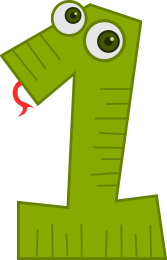 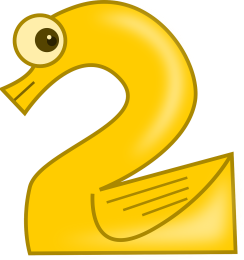 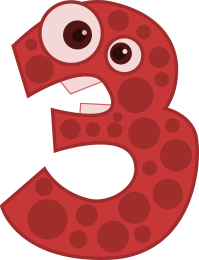 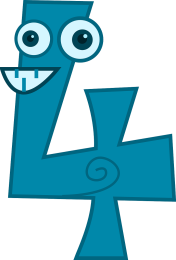 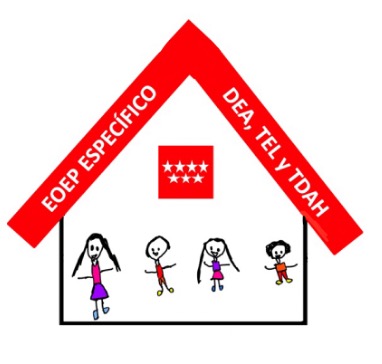 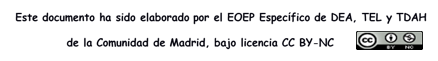 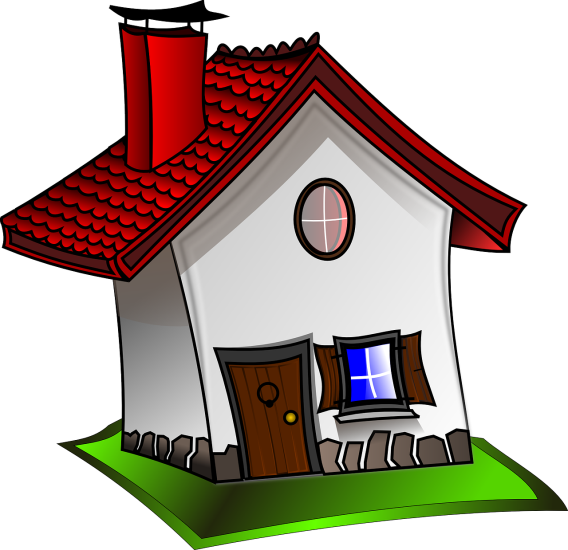 En la casa de Renato
En la casa de Renato
todos cuentan hasta cuatro:
uno, dos, tres y cuatro.
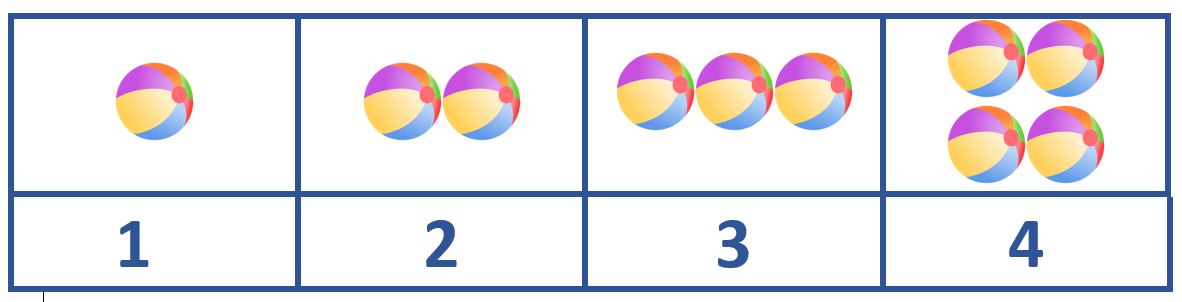 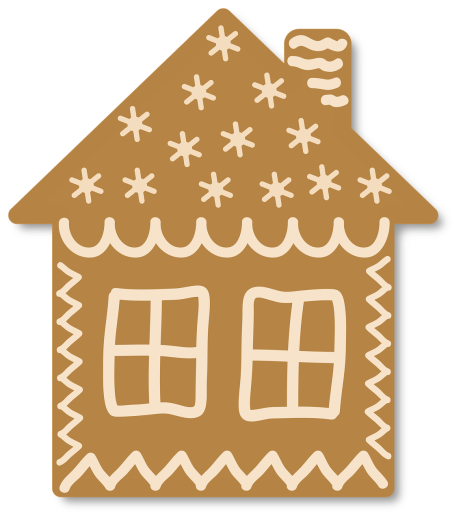 En la casa de Francisco
Todos cuentan hasta cinco
en la casa de Francisco:
uno, dos, tres, cuatro y cinco.
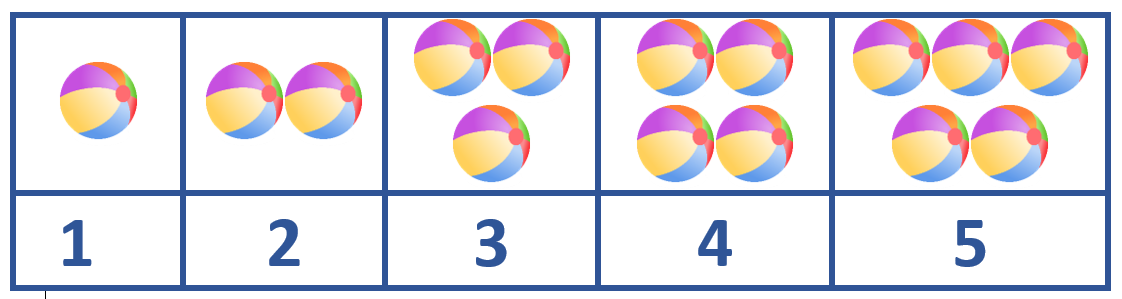 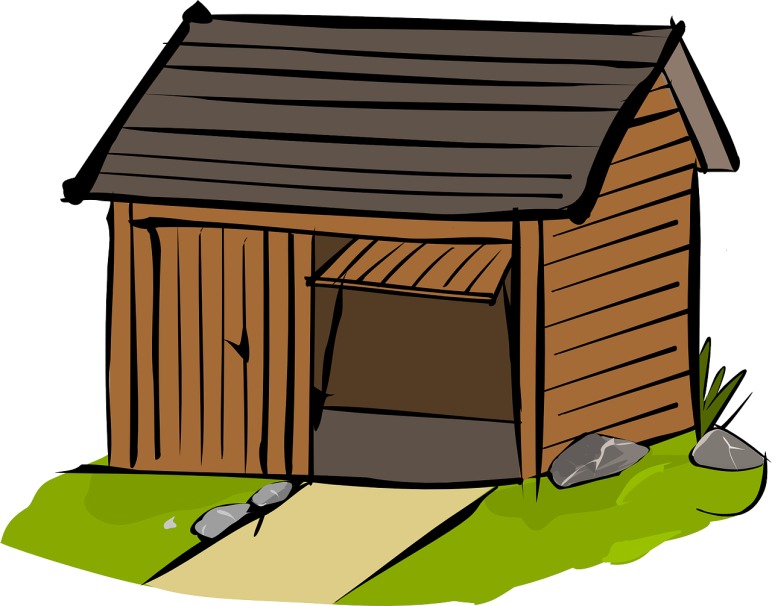 Tengo
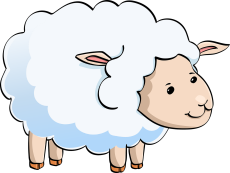 Tengo, tengo, tengo
tú no tienes nada.
Tengo tres ovejas
en una cabaña.
Una me da leche,
otra me da lana,
y otra mantequilla
para la semana.
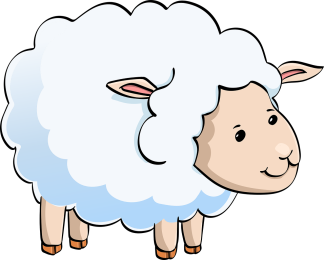 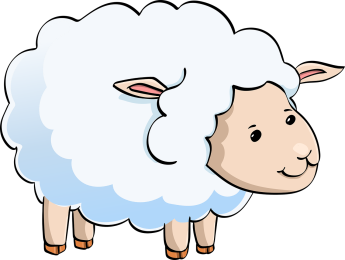 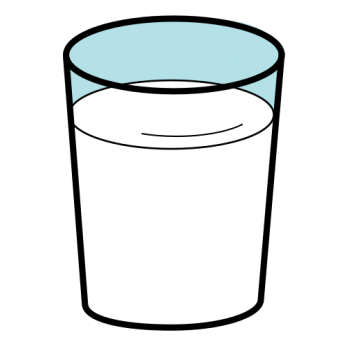 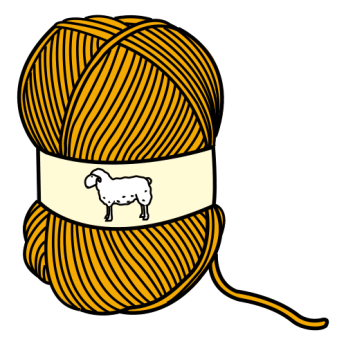 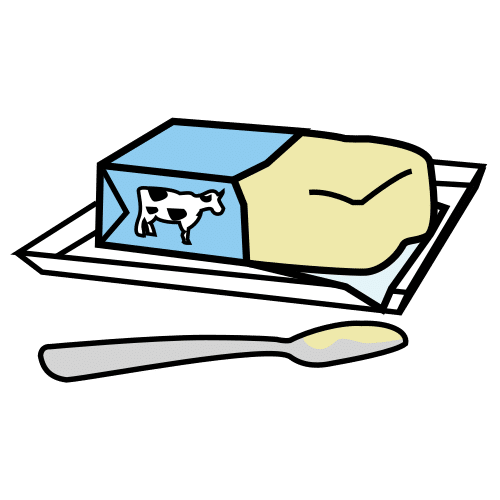 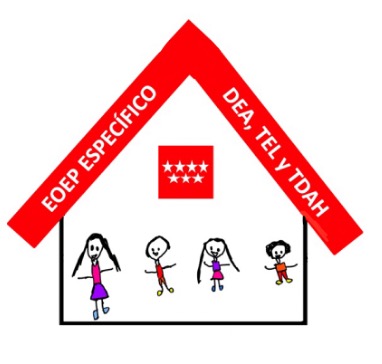 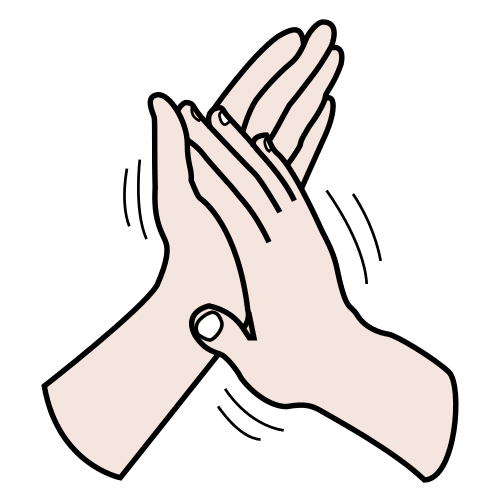 Palmas, palmitas
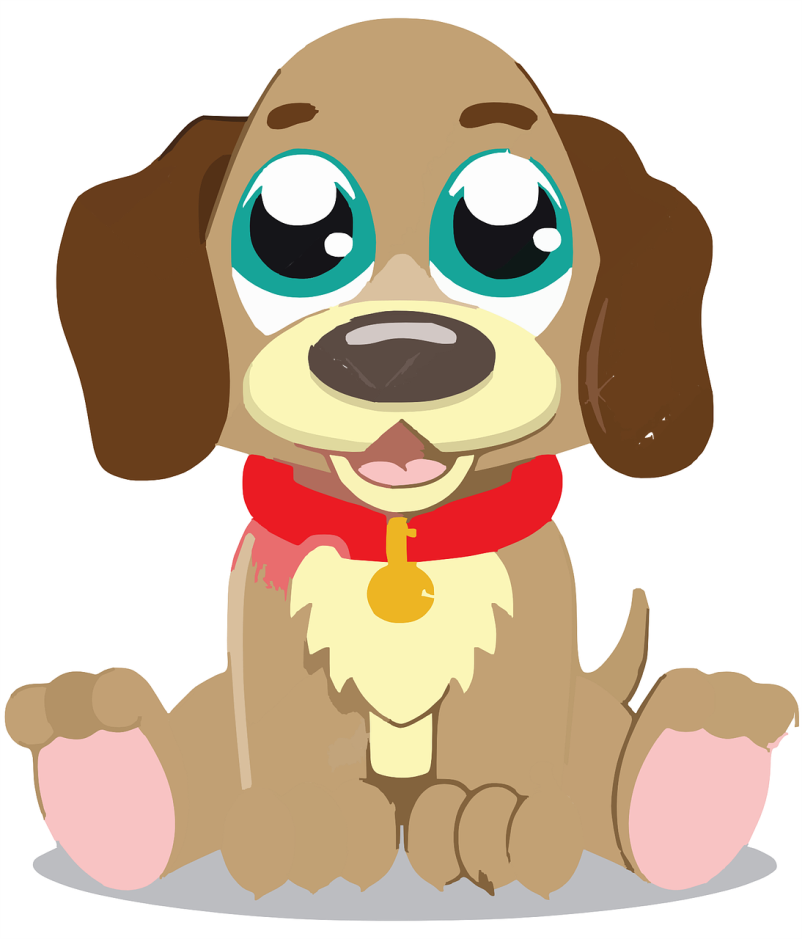 Palmas, palmitas
que viene papá.
Y trae un perrito
que hace gua, gua.
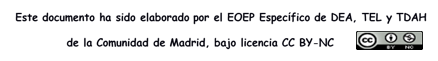 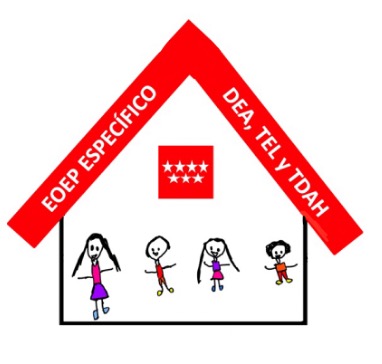 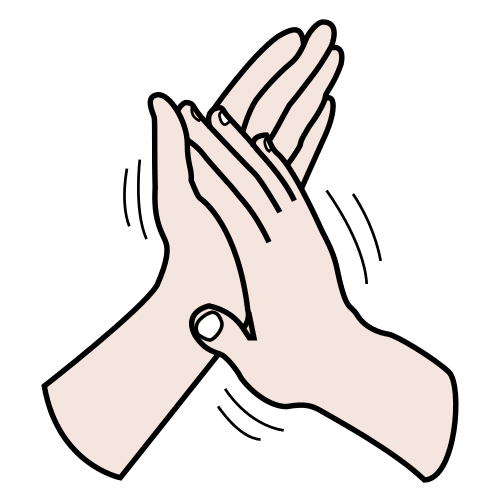 Palmas, palmitas
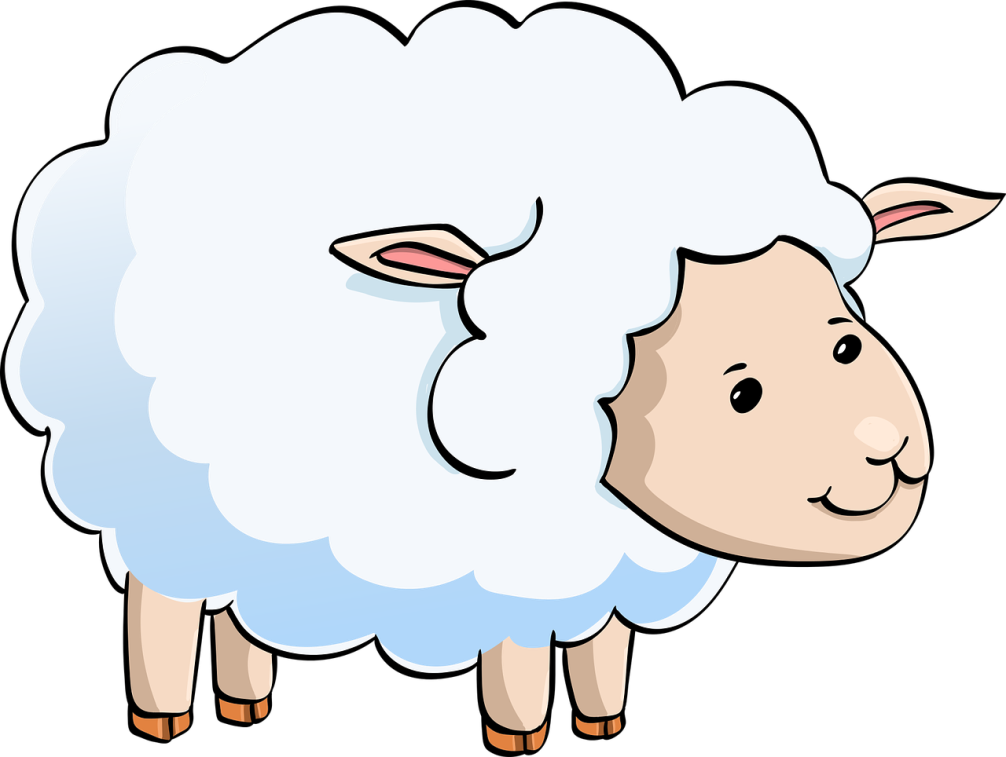 Palmas, palmitas
que viene mamá.
Y trae una ovejita
que hace baaaaa.
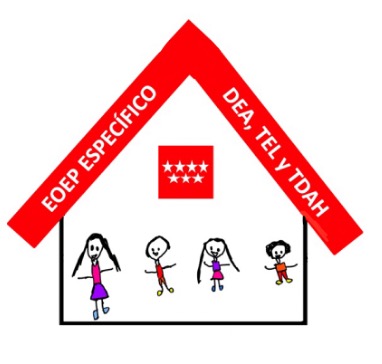 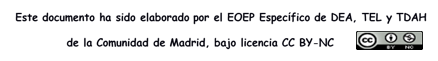 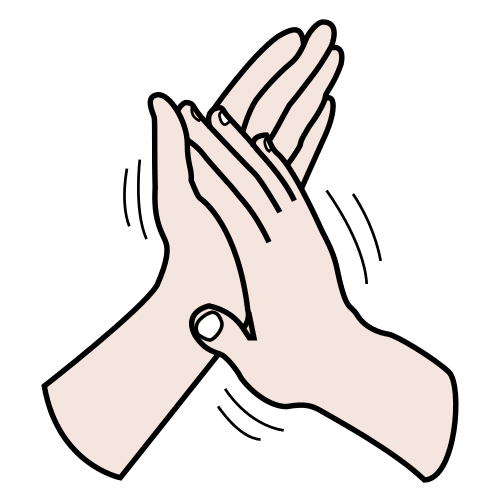 Palmas, palmitas
Palmas, palmitas,higos y castañitas,azúcar y turrón,para mis niños son.
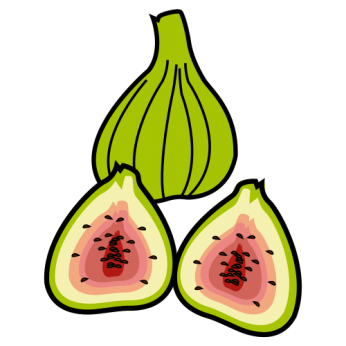 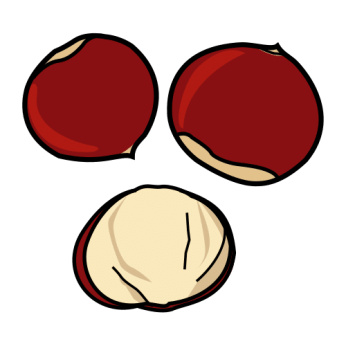 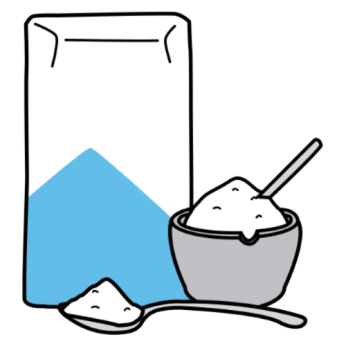 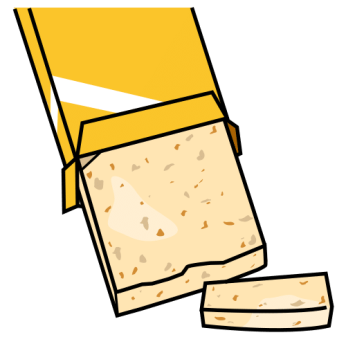 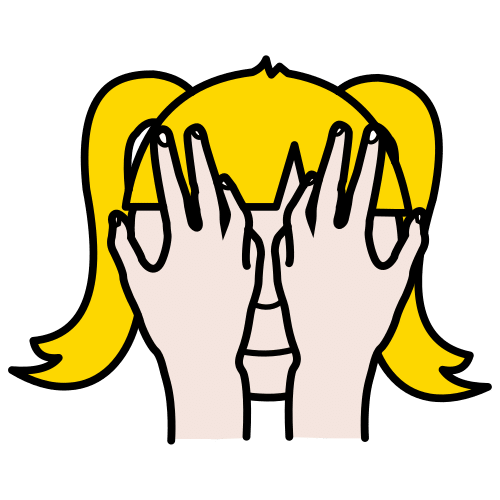 Cucu,trás
Cucu, tras…
Cucu, tras…
¿Quién está detrás?
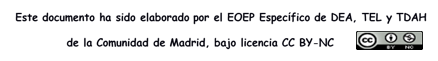 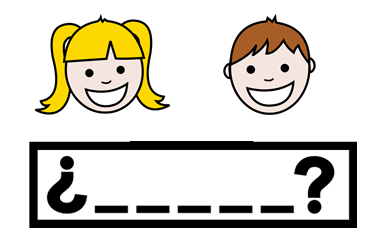 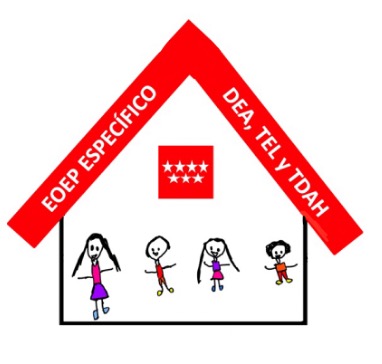 A la una sale la Luna
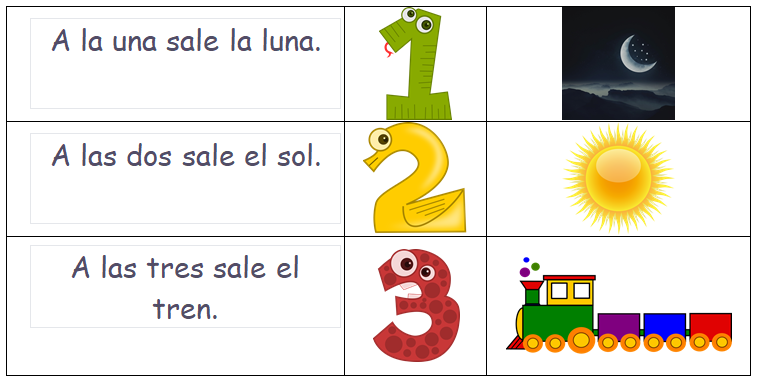 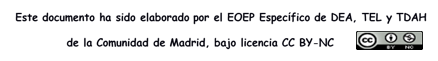 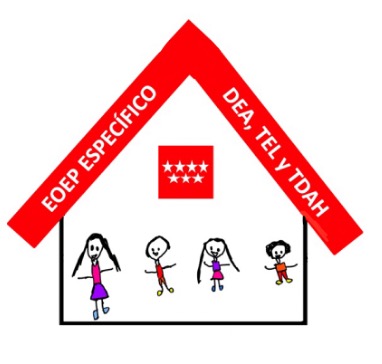 Cinco lobitos
Cinco lobitos
tenía la loba.
Cinco lobitos
detrás de la escoba.
Cinco tenía,
cinco criaba
y a todos los cinco
tetita les daba.
Cinco lobitos
tenía la loba.
Cinco lobitos
detrás de la escoba.
Cinco lavó,
cinco peinó
y a todos ellos,
a la escuela mandó.
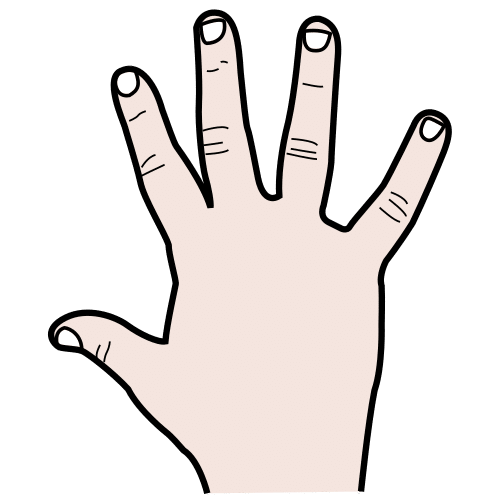 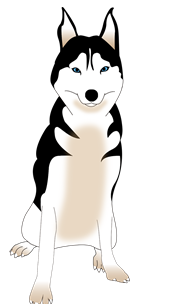 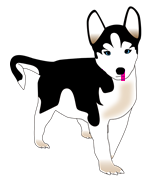 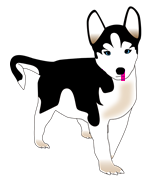 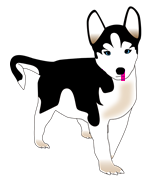 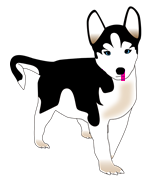 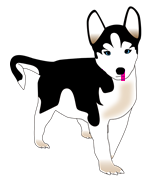 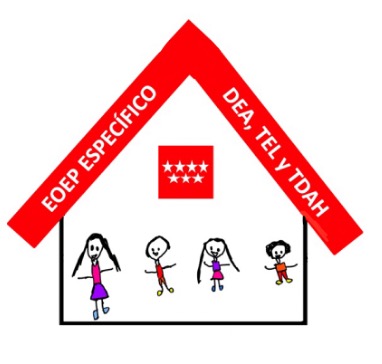 PAUTAS PARA TRABAJAR LAS RETAHÍLAS
Las retahílas serán recitadas por el educador en varias ocasiones para que posteriormente le acompañen los alumnos en las repeticiones. 
La forma más adecuada de trabajar con retahílas requiere que el educador las narre marcando mucho la entonación y enfatizando los aspectos más significativos. Posteriormente, los alumnos irán aprendiendo pequeños fragmentos que luego recitarán. 
Es importante que el cuaderno de retahílas incluya claves visuales, para cada una de las retahílas, que permitan que los alumnos las identifique con facilidad.
También se puede acompañar el recitado de retahílas con claves visuales y gestos o movimientos corporales que ayudarán a los alumnos a evocar el contenido verbal 
Una estrategia muy útil puede ser asociar estas retahílas con algunos momentos de la vida diaria en el aula: la comida, ir a dormir…
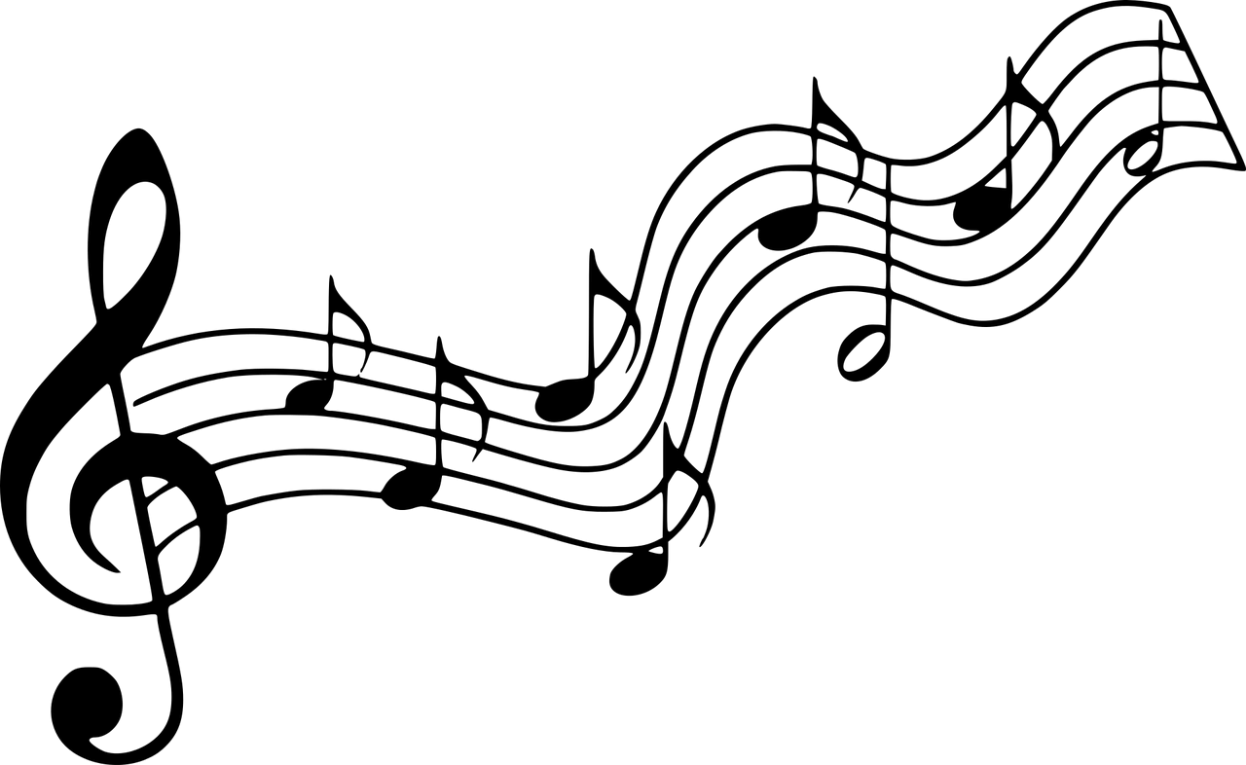